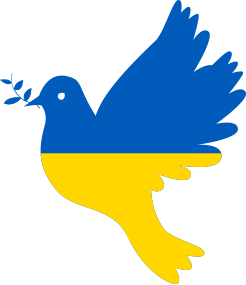 Tewerkstelling van Oekraïense vluchtelingen: 

Praktijk ervaringen
22 april 2024
1
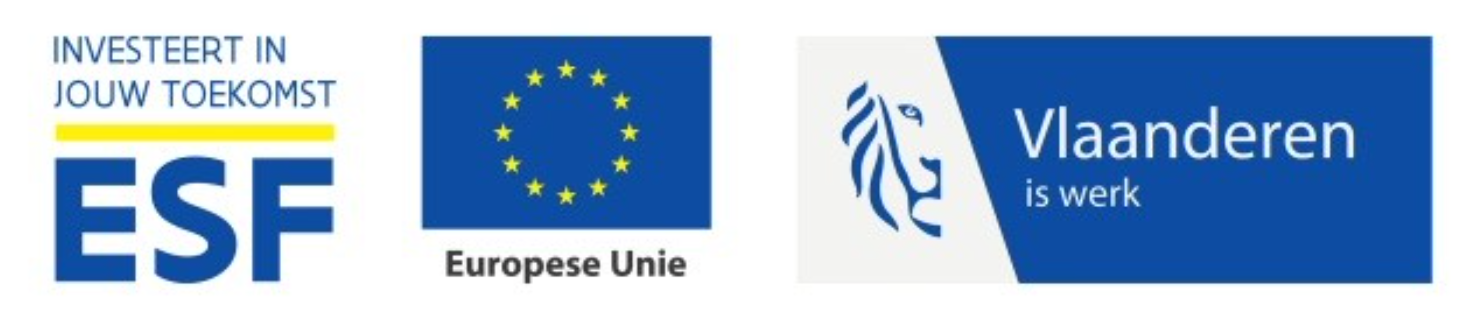 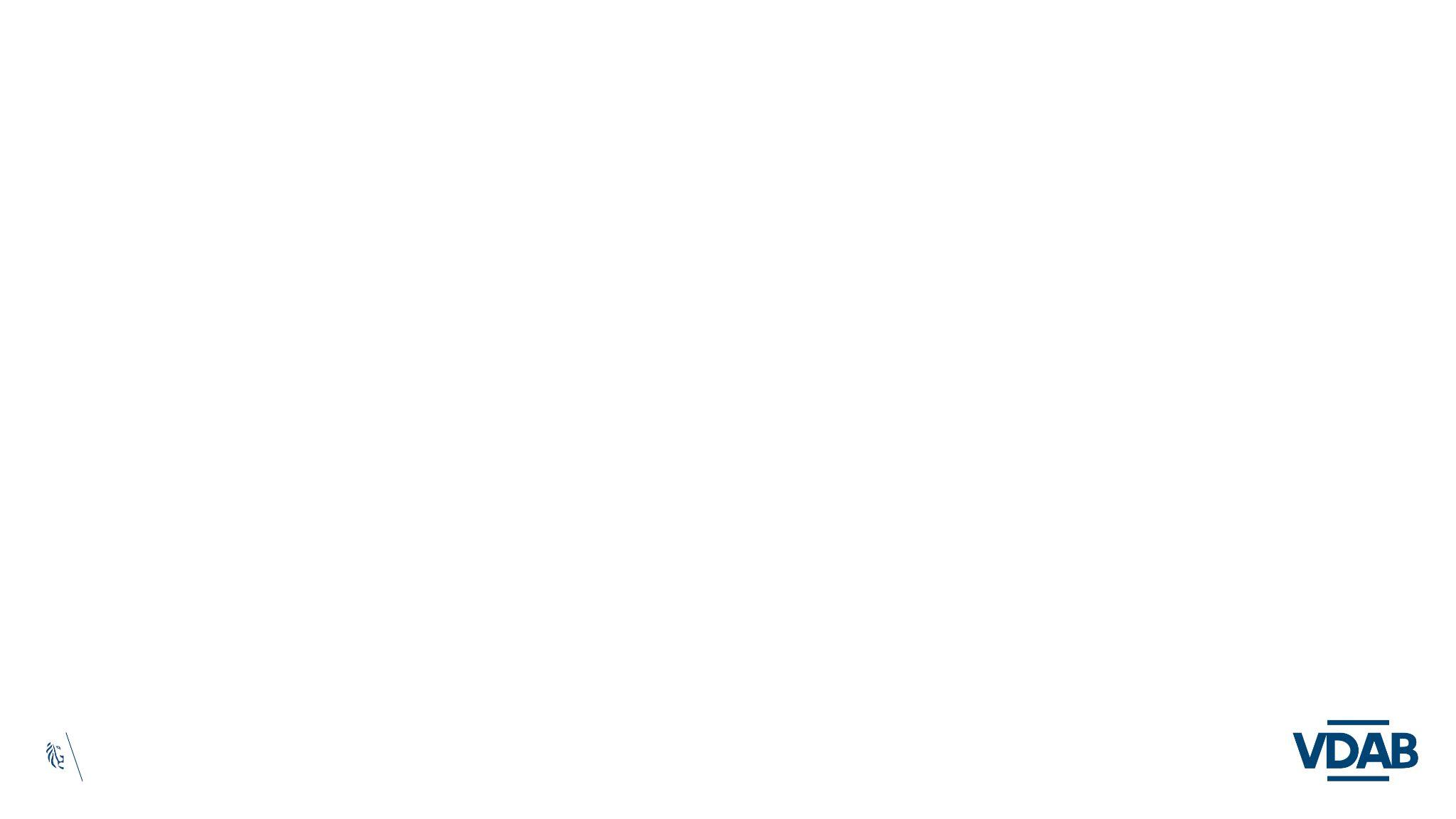 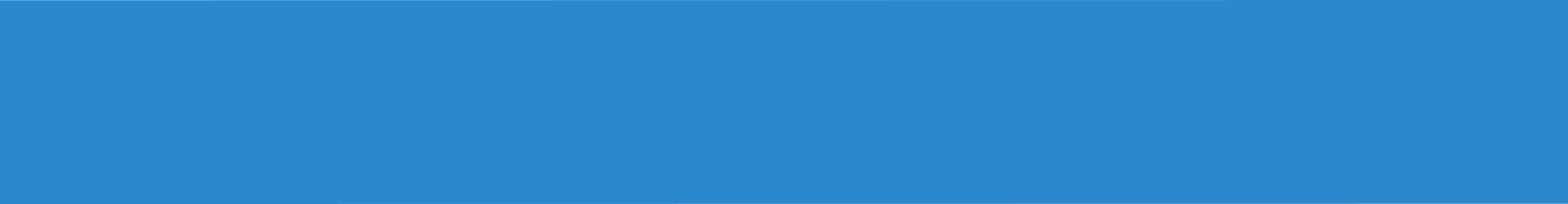 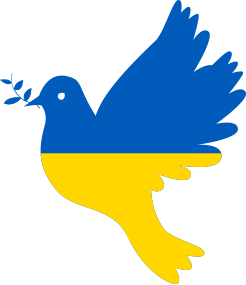 Hoe pakken we het aan?
Trajectbegeleiding start met een kennismakingsgesprek:
Kennis van de Nederlandse taal (welke talen spreekt de klant, hoe gaat het om NL te leren buiten NT2 lessen).
Gezinssituatie (kinderen, woont alleen of met partner, enz.).
Hoe verplaatst de klant zich? 
Werkervaring in Oekraïne.
Jobdoelwit op lange en korte termijn (is het realistisch?).
Diploma-erkenning.
Financiële situatie (krijgt ondersteuning van OCMW, FOD, RVA, enz).
Contact met sociale dienst.
Plan van opmaak => Opstart traject.
2
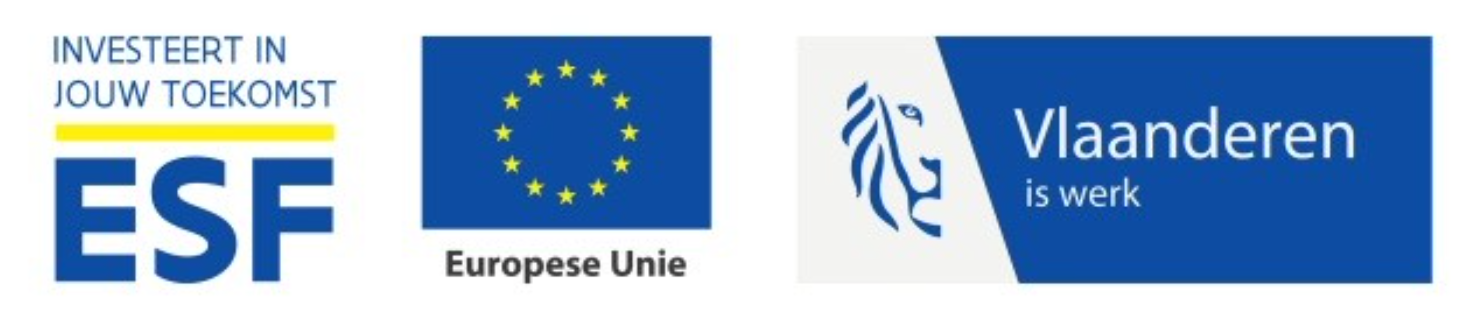 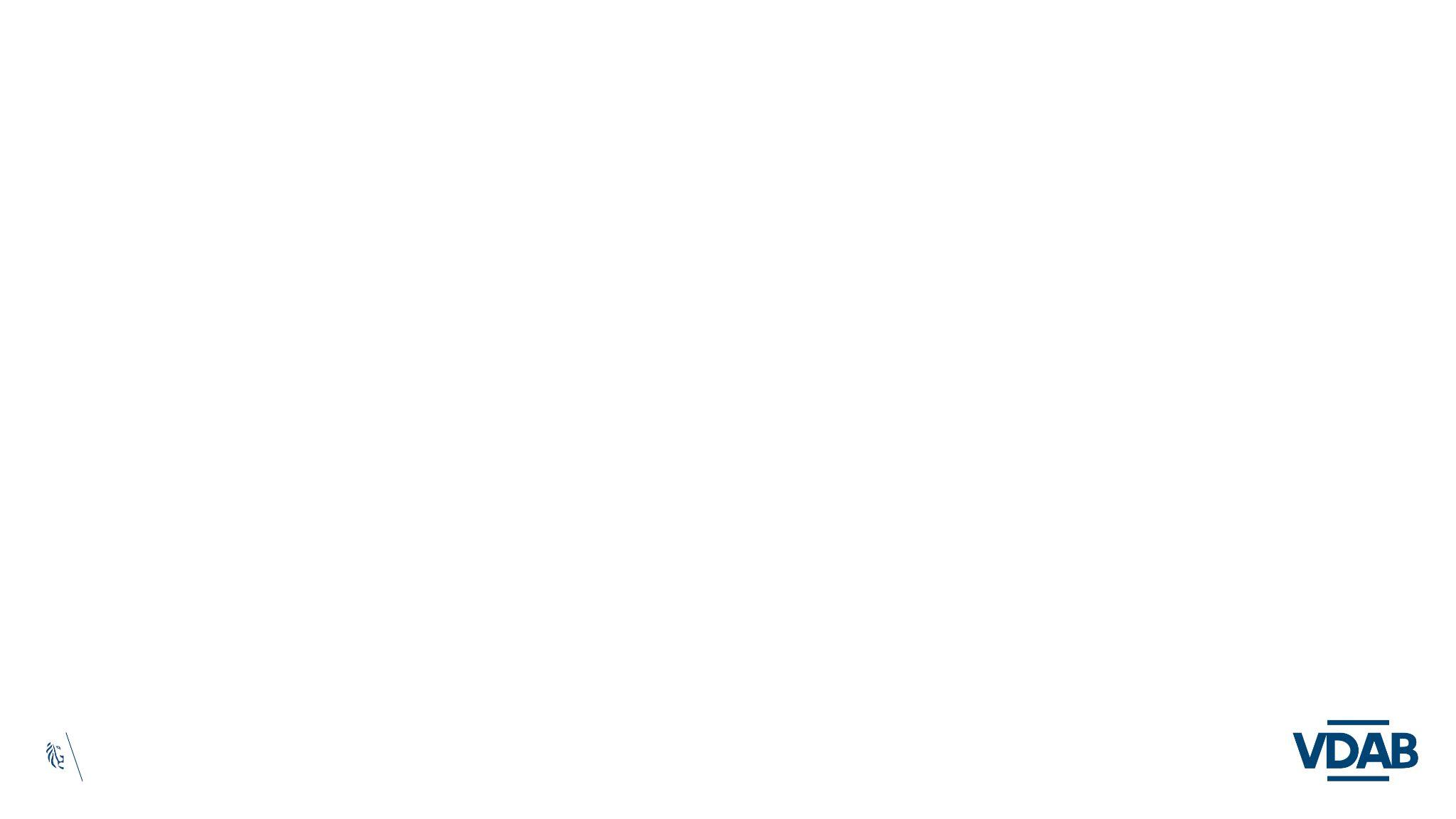 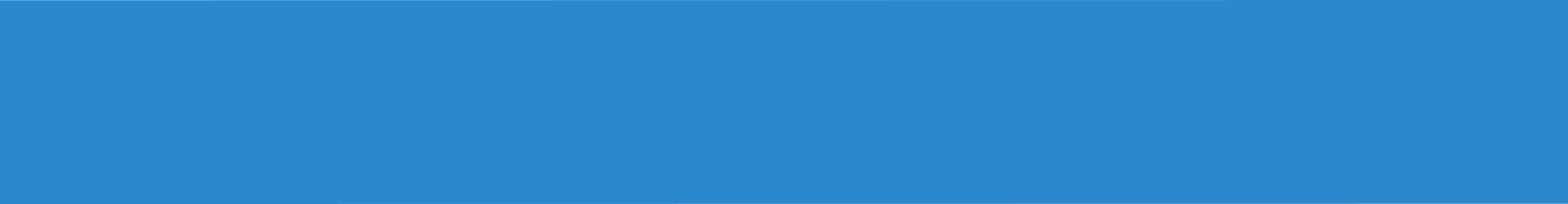 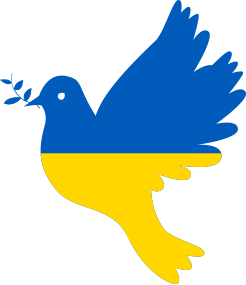 NT2 lessen ⇒ Hoeveel niveaus?
Afhankelijk van:
Jobdoelwit; in welke sector wil de klant aan de slag.
 Visie OCMW (is enorm verschillend per gemeente).
 Capaciteiten van de klant (is de klant in staat om intensieve taalopleiding te volgen om het vereiste niveau te behalen? Bv.: soms is het moeilijk omwille van leeftijd van de klant, ondanks hogere diploma).
Wat kunnen we doen om te helpen:
Zoeken naar een combinatie: NL lessen + extra activiteit (mogelijkheid om NL in de praktijk te oefenen) ⇒

Vrijwilligerswerk
Wijk-werken
Deeltijdse tewerkstelling in een op dit moment haalbare job (soms met gebruik van IBO-T, taalondersteuning op de werkvloer enz.)
3
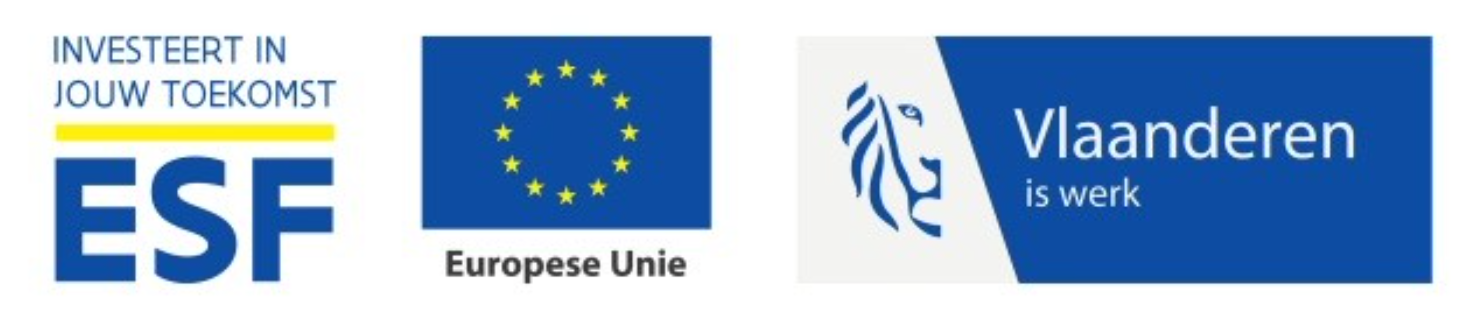 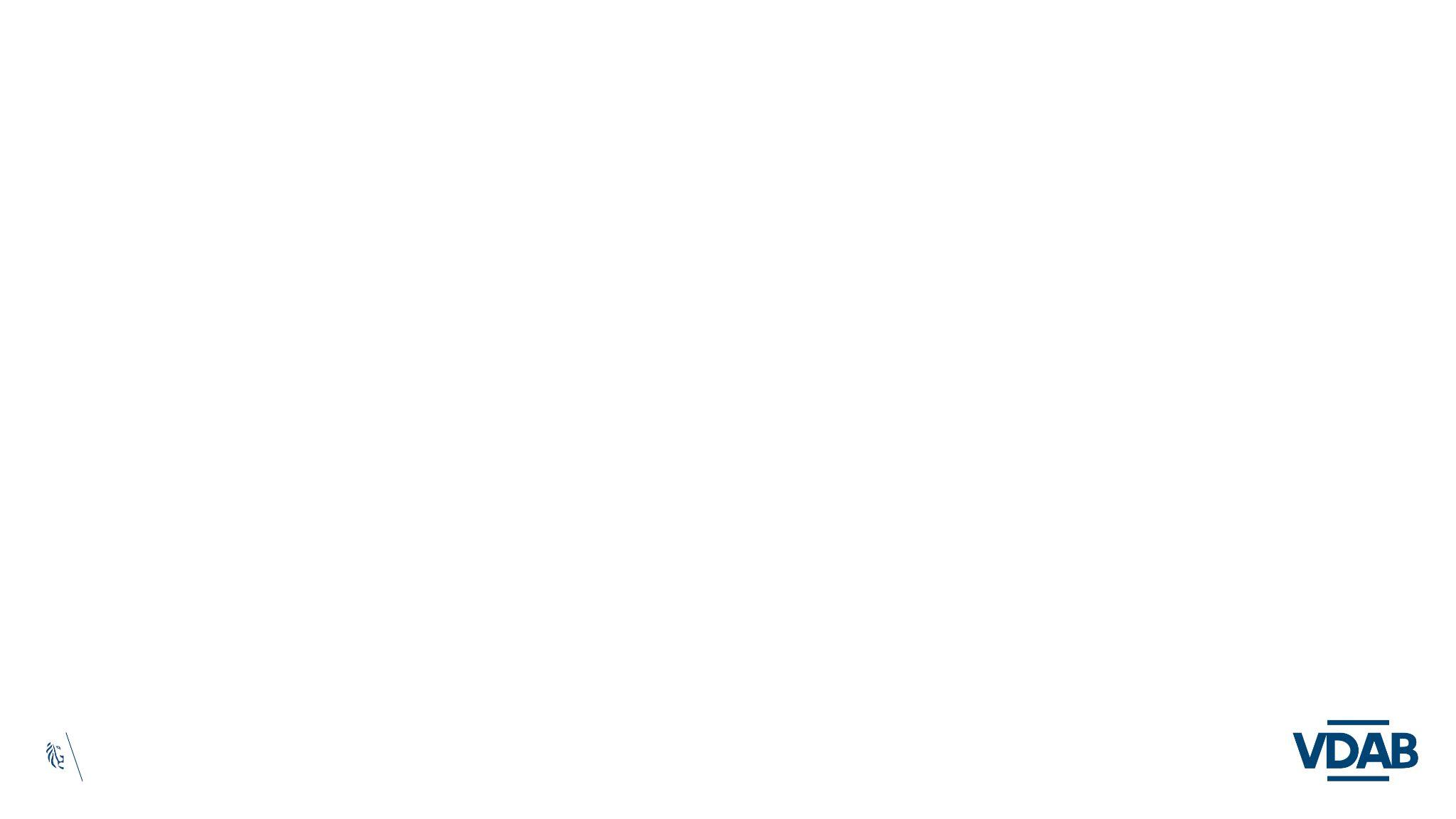 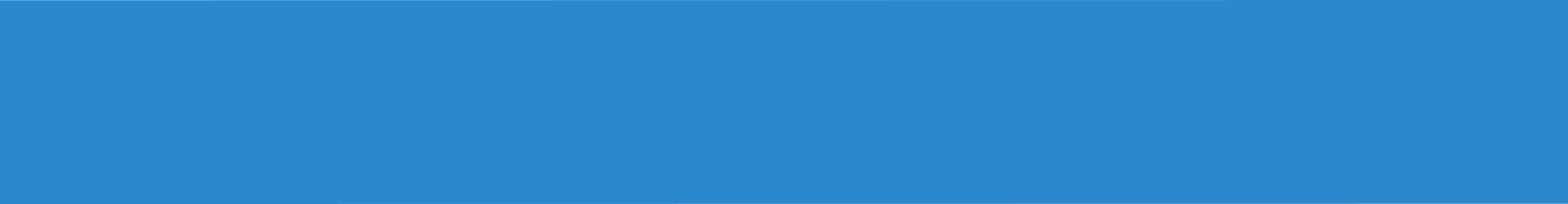 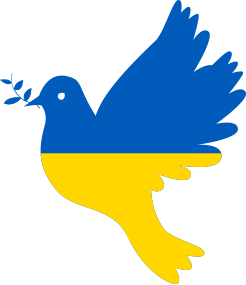 Gezinssituatie
Zijn er kinderen?      
Is er nood aan kinderopvang?
Woont alleen of met partner? 
Hoe helpen we in de praktijk: 
Info over naschoolse en buitenschoolse opvang voor schoolgaande kinderen.
Info over mogelijke oplossingen voor kinderen tot 2,5 jaar.
Doorverwijzing naar de diensten die ondersteuning kunnen bieden bij inschrijving.
Welke moeilijkheden ondervinden we ?
Er zijn lange wachttijden.
Veel moeders zijn het gewoon om hun kind bij zich te houden tot 3 jaar.
Schooluren zijn niet zo lang in Oekraïne, waardoor veel moeders twijfelen om hun kinderen nog na de schooluren in de opvang te laten.
Crèche in Oekraïne tot 6 jaar (school start vanaf het 1ste leerjaar).
4
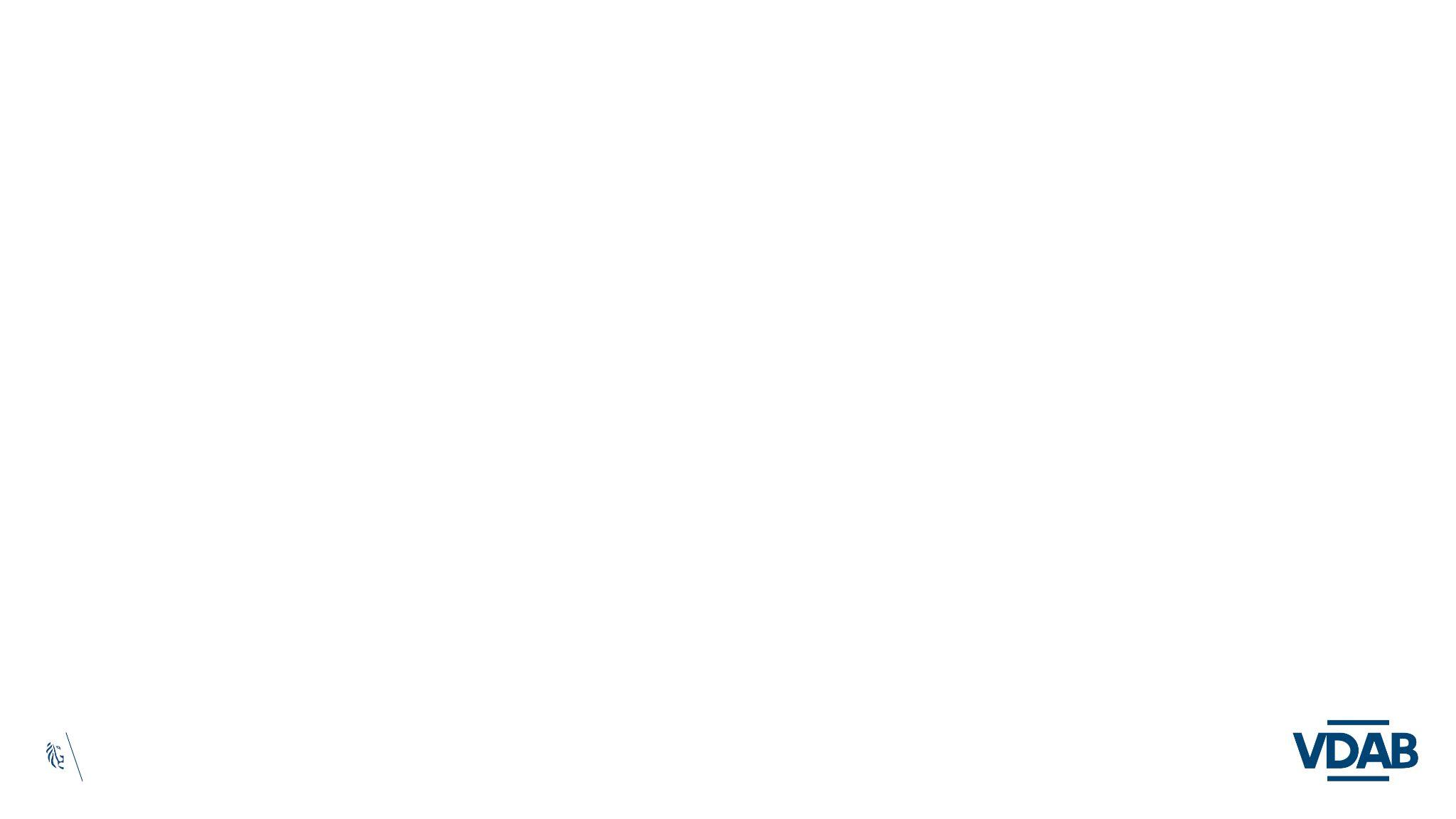 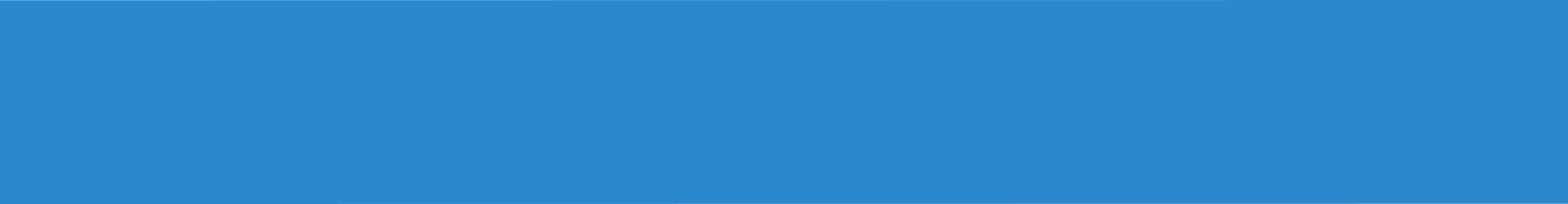 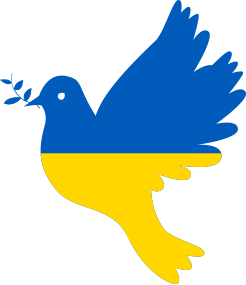 Zijn er andere randvoorwaarden?
Bijvoorbeeld:
Mobiliteitsproblemen
Gezondheidsproblemen 
Mentale toestand 
Huisvesting
…
Partnerorganisaties waarmee we samenwerken om dit aan te pakken: OCMW, GTB, CAW, lokale besturen..
5
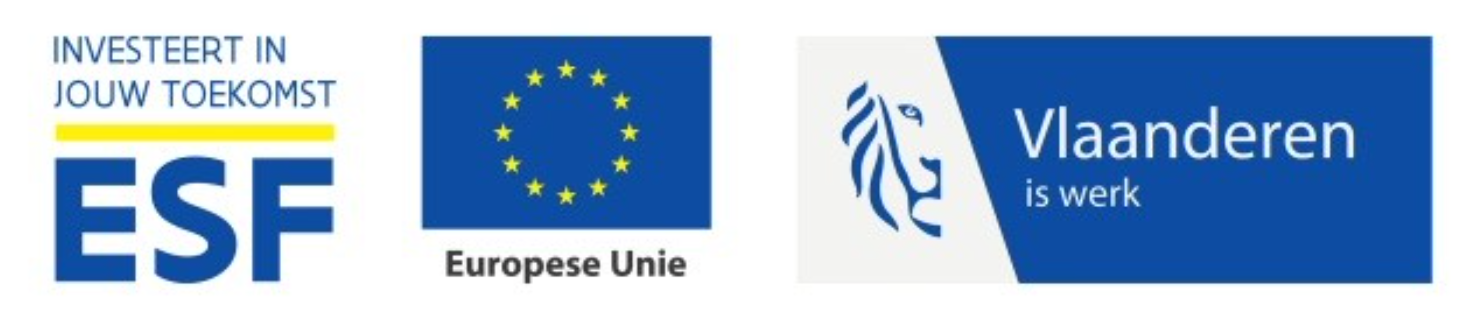 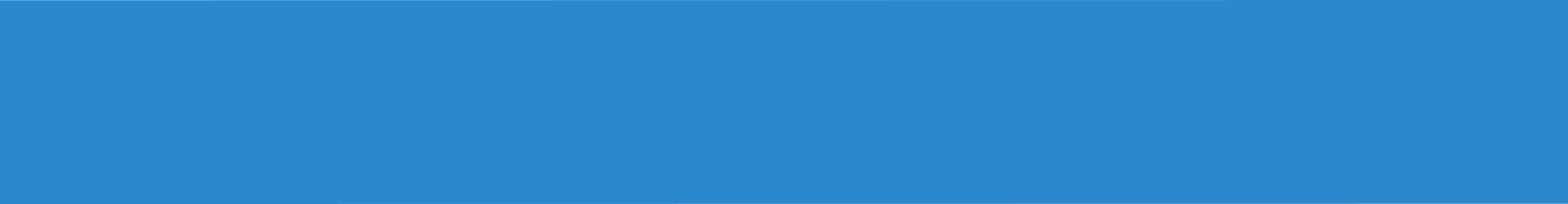 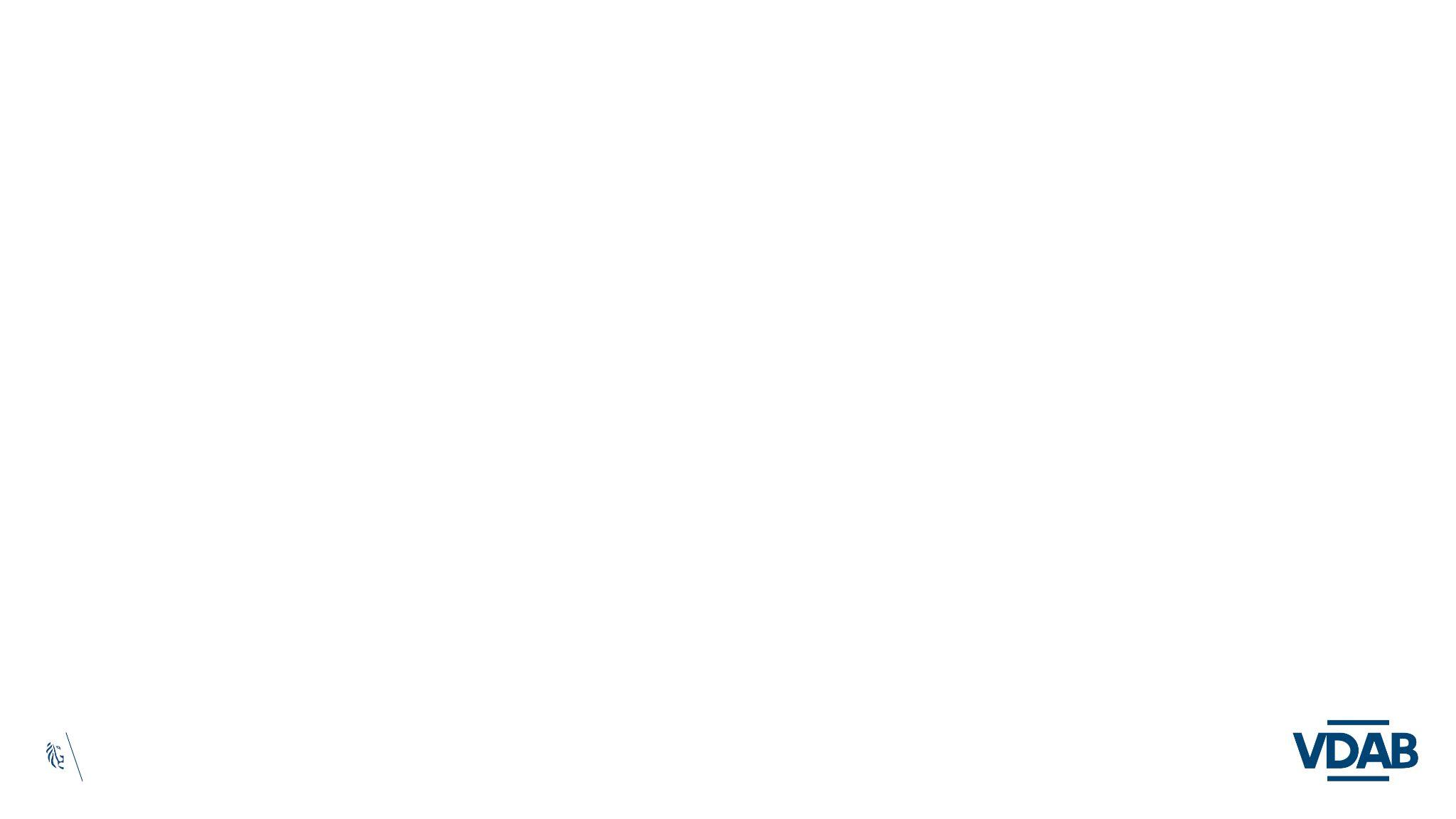 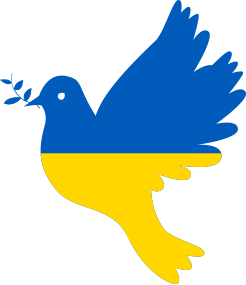 Financiële situatie? Categorie werkzoekende?
-         	Krijgt leefloon van het OCMW ?                         	
-         	Heeft inkomen in Oekraïne (werkt online, gepensioneerde, krijgt invaliditeit) ? 	
-         	Krijgt ondersteuning door een ander fonds in België ?
-         	Heeft geen inkomen in België en is als vrij ingeschreven werkzoekende geregistreerd.

       Afhankelijk daarvan wordt de informatie over rechten en plichten verstrekt.
6
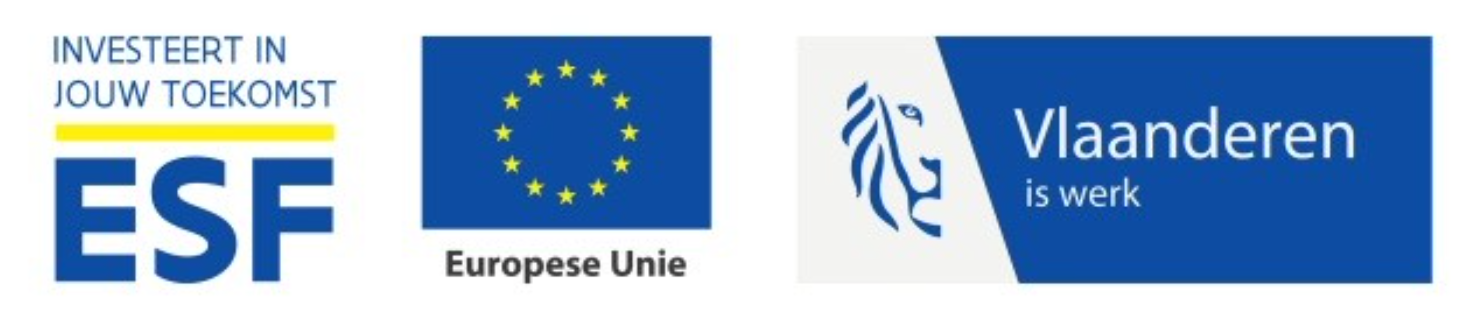 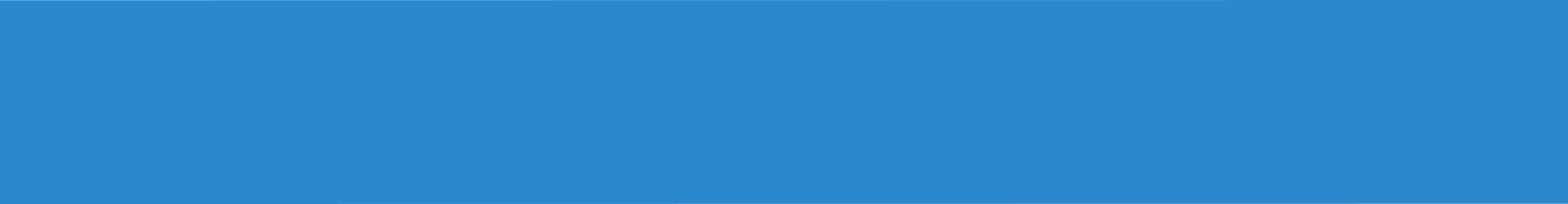 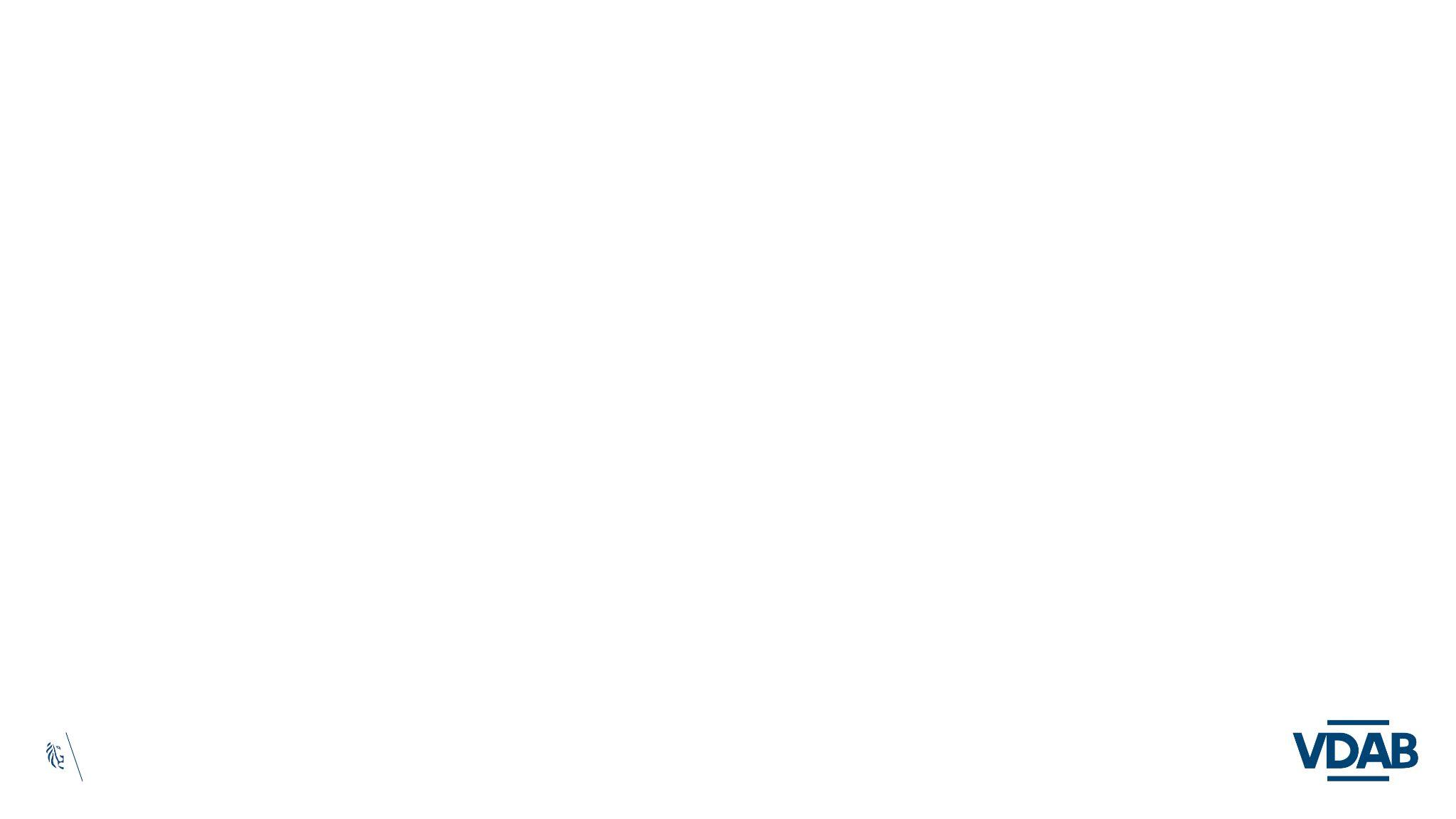 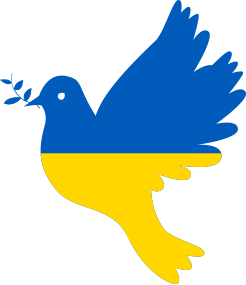 Jobdoelwit
Is het realistisch?
Diploma-erkenning nodig?
Is er ervaring in de richting van een behaald diploma?
Is competentieversterking nodig?
Vaak om een doel te bereiken gaan we in twee termijnen werken :
Op korte termijn: 
Op dat moment haalbare job( NL op de werkvloer als extra oefenkans, opbouwen van contacten, uitbreiden van netwerk).
Op lange termijn:
- We vragen de diploma-erkenning aan.
 - HOA-traject Leerwinkel (opmaken van POP).
 - Online cursussen VDAB + sollicitatietrainingen met online coaches.
- Andere competentieversterkingen.
7
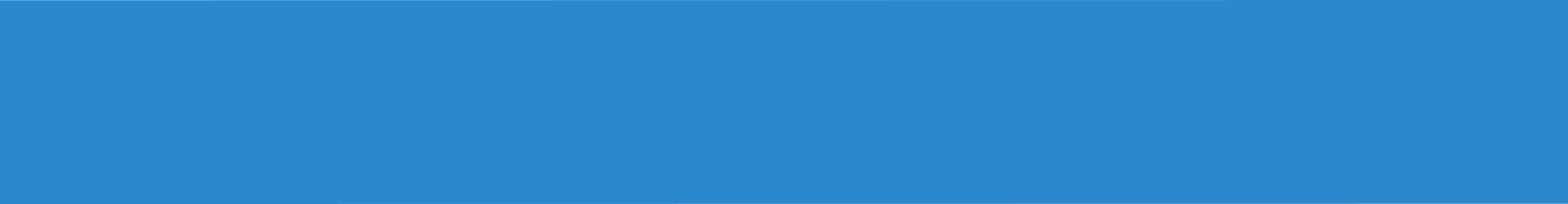 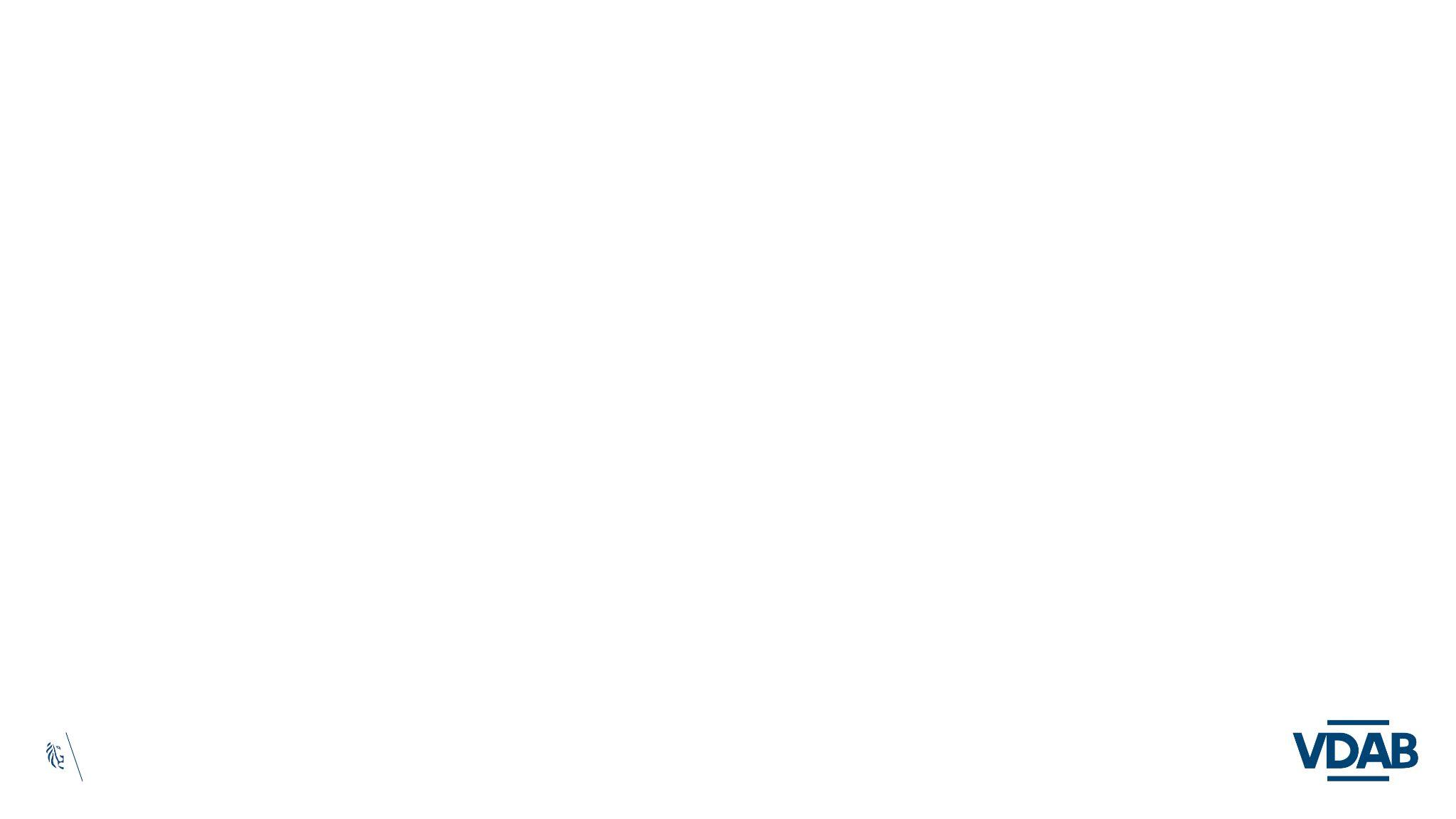 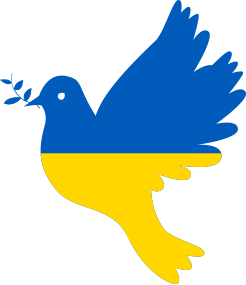 Diploma-erkenning
Twee mogelijkheden:
Specifieke erkenning
Geeft mogelijkheid om in functie van hun diploma te werken in België, maar dit duurt langer en er worden meer documenten gevraagd.
Niveau erkenning
Bewijs dat je hooggeschoold bent; geeft mogelijkheid om bij te scholen indien nodig.
Belemmerende factoren: 
Verschil tussen studieprogramma’s in België en Oekraïne.
Veel mensen kunnen niet de nodige documenten bezorgen voor de aanvraag van specifieke erkenning (archief van een universiteit reageert niet, veel steden zijn bezet door Rusland enz.).
Conclusie:  Zeer weinig diploma’s met specifieke erkenning.
8
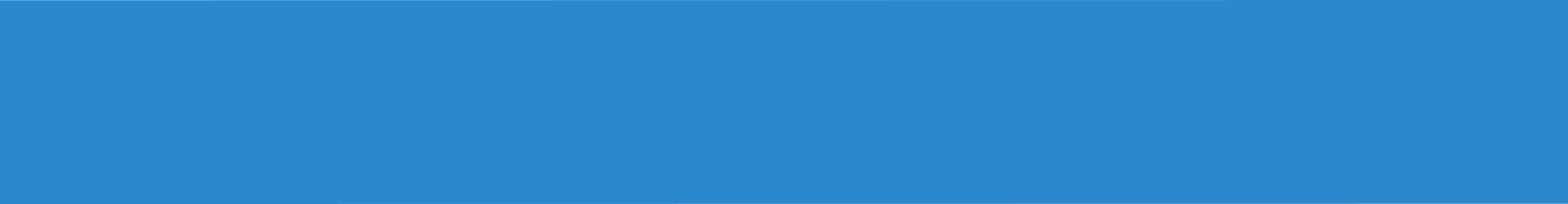 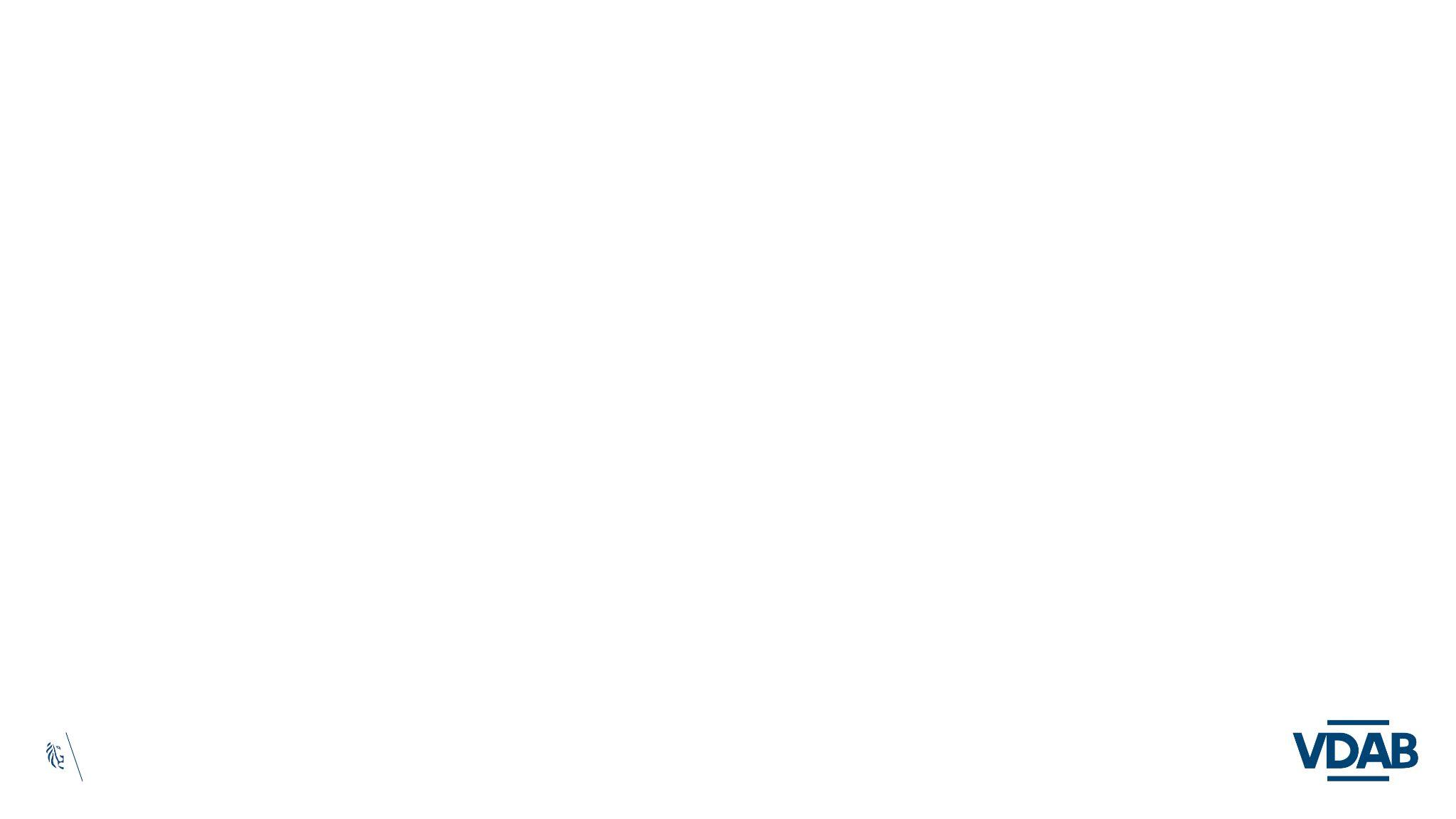 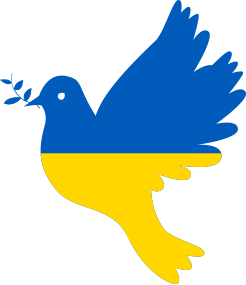 Beroepsopleidingen
Mogelijkheid om een beroepsopleiding te volgen in een knelpuntberoep, indien akkoord van het OCMW (als men leefloon krijgt).
 Vooropleidingen in bepaalde sectoren (bv.: Vospa, het zorgpad, Nederlands voor verkoop voor anderstaligen, Nederlands voor technische beroepen).
Code 95 in het Ru/Oek voor vrachtwagenchauffeurs uit Oekraïne. 
Welke moeilijkheden komen we tegen: 
De opleidingen zijn fulltime, wat het soms moeilijk maakt voor mensen die kinderen hebben en geen kinderopvang hebben.
Geen akkoord van de sociale dienst om een opleiding te volgen (visie van OCMW’s verschilt enorm).
Financiële situatie.
9
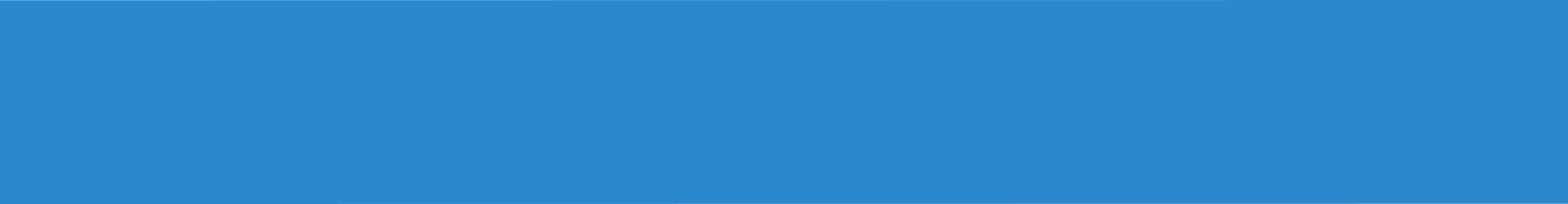 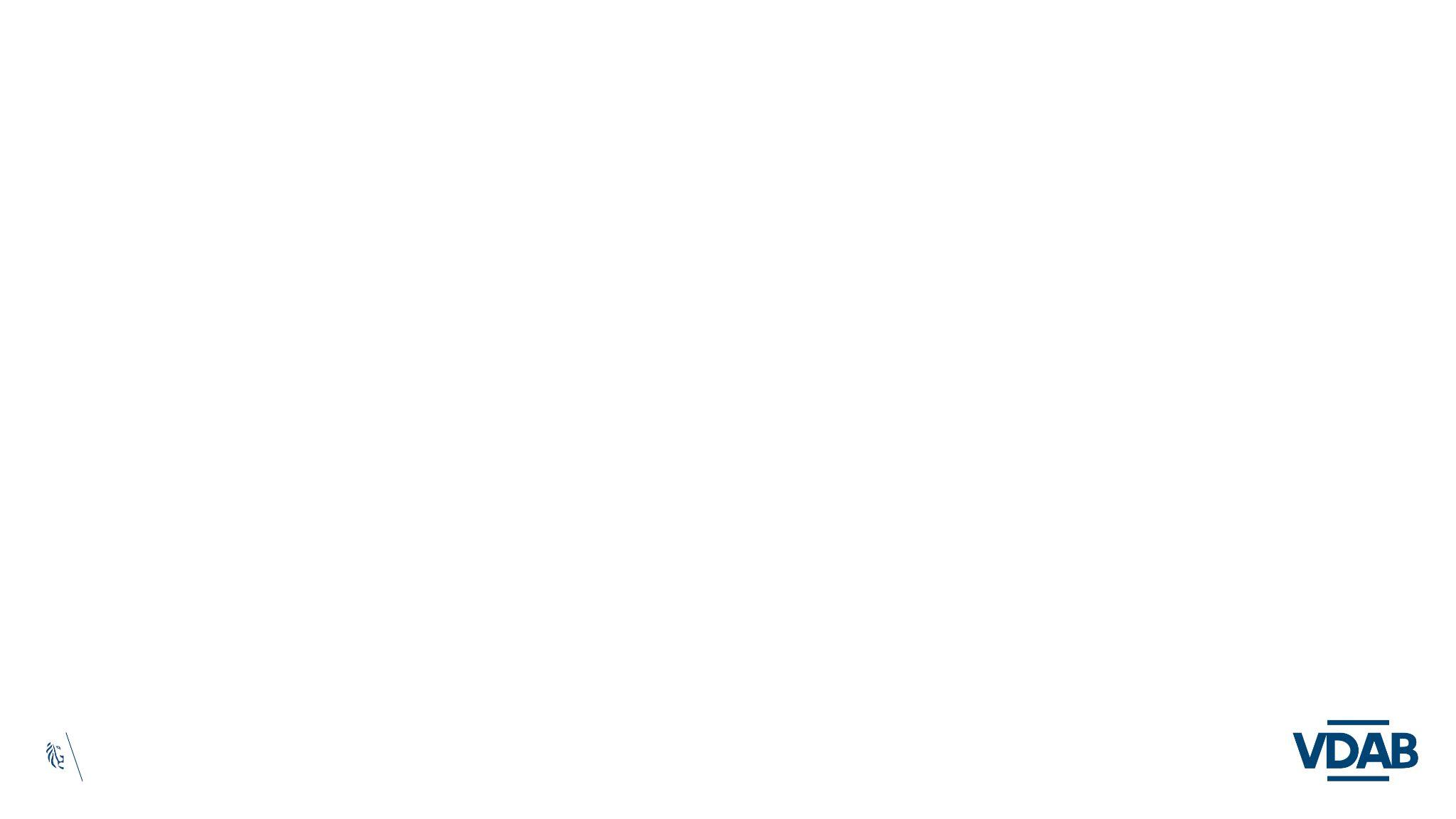 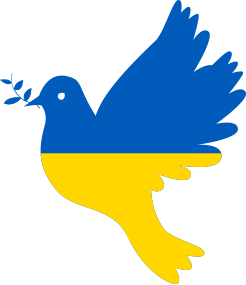 Hoe starten we traject naar werk:
Plan van aanpak maken + bespreken met de klant.
Hulp van partnerorganisaties inschakelen indien nodig.
Regelmatig overleg met sociale dienst OCMW.
Opvolgingsgesprekken; hulp bij het opmaken van CV en motivatiebrief; sollicitatietraining.
Stappen naar werk.
10
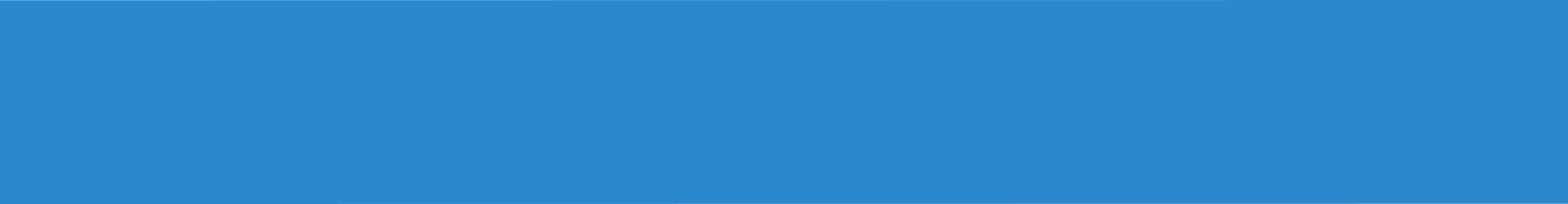 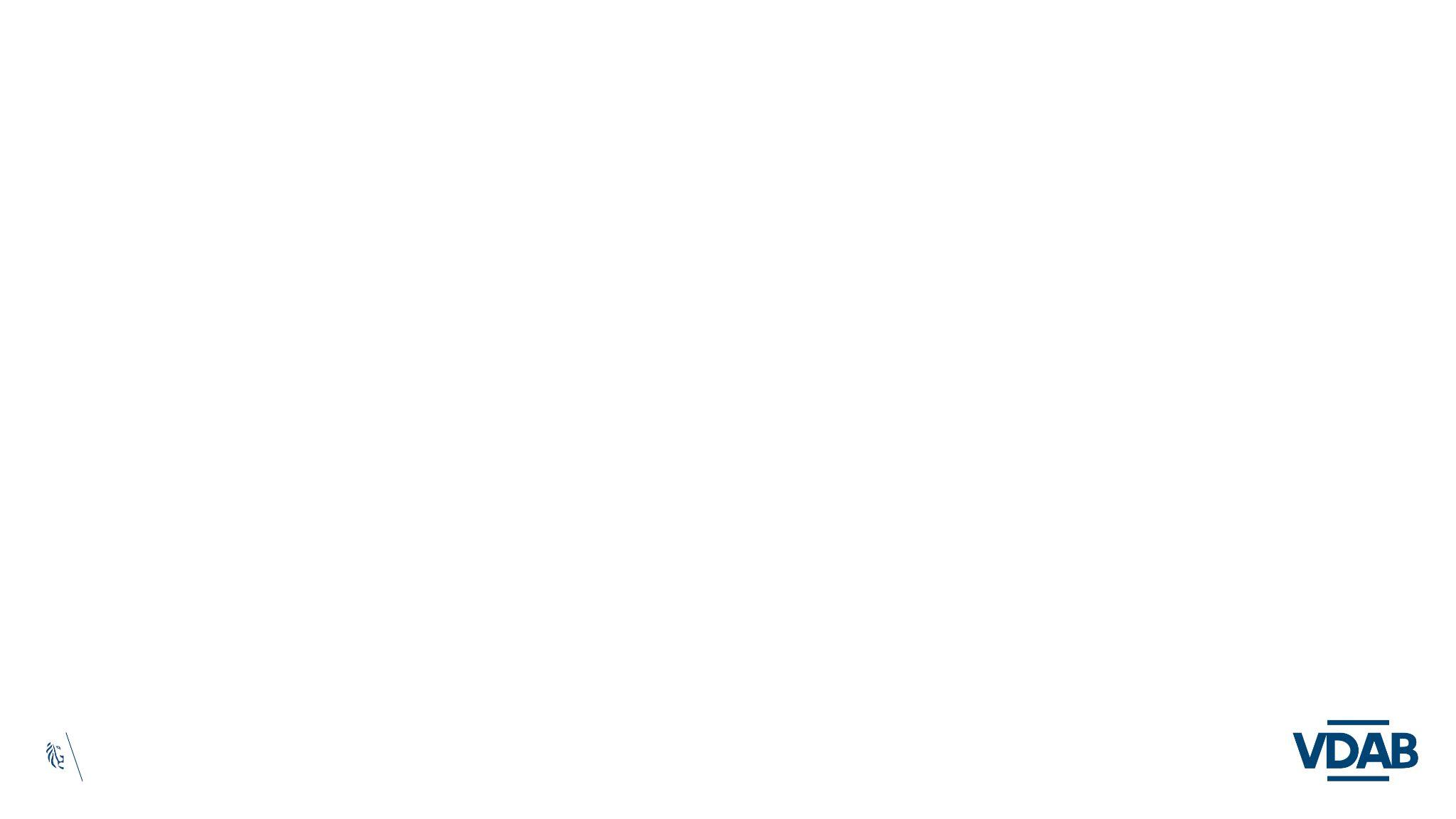 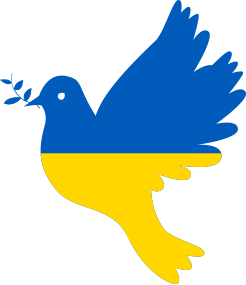 Success verhalen
Rema, VDAB bemiddelaar:
“Viktoriia, een hoogopgeleide Oekraïner die na het behalen van Nederlands niveau 2.3 via IBO contract bij Deltracon gestart was en sinds februari 2024 een contract van onbepaalde duur.  Het succes van het verhaal is dat het bedrijf Deltracon openstond om Viktoriia een kans te geven om bij hen te starten”.
“Tetiana was een van mijn eerste klanten in juni 2022. Ze was leerkracht Engels in het middelbaar in Oekraïne. Ze was gemotiveerd om Nederlands te leren en om als leerkracht Engels in België te werken. Ze had tegen de zomer van 2022, het eerste niveau NL behaald. Ze werkte tijdens de zomer van dat jaar als vrijwilliger in de zomerschool om haar netwerk op te bouwen. Om haar kans op werk in het onderwijs te verhogen, waren ze als gezin van Lichtervelde naar Roeselare in augustus verhuisd. Ze stond open om in september de opleiding Nederlandse les te combineren met  vrijwilligerswerk in een lagere school in Roeselare. Tijdens het sollicitatiegesprek  voor het vrijwilligerswerk, kregen we van de directrice te horen dat er een openstaande vacature was voor leerkracht Engels bij een middelbaar school in Roeselare. We zijn onmiddellijk na het gesprek naar de school geweest om te solliciteren. Tetiana had op dat moment niet getwijfeld, ze had haar cv bij zich. De vacature was jammer genoeg ingevuld maar Tetiana gaf niet op en bleef solliciteren. Ze was tussentijds begonnen met de procedure voor het gelijkschakelen van haar diploma. Op 30 september 2022 kreeg ze een jaar contract bij departement onderwijs en heeft het hele schooljaar als leerkracht Engels derde graad gewerkt”.
11
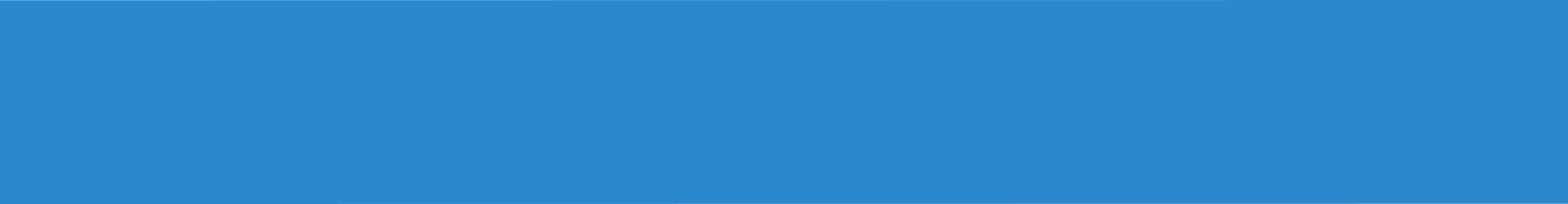 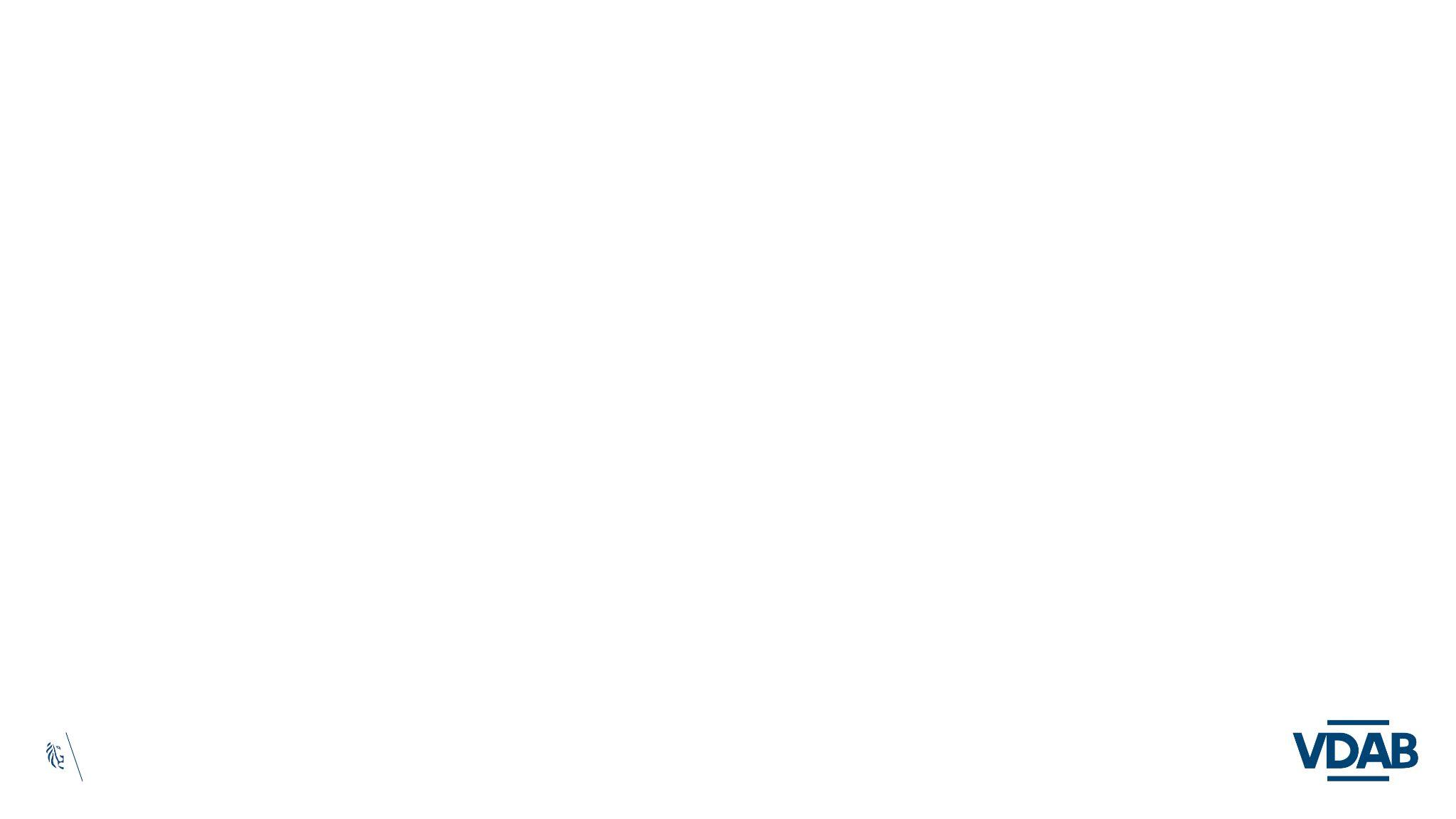 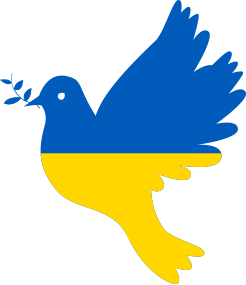 Success verhalen
Kasia, VDAB bemiddelaar:
“Mijn verhaaltje:

Een jongen van 27 jaar. Hij heeft een master diploma van Oekraïne - elektrotechniek maar geen werkervaring.
Hij spreekt goed Engels en Nederlands. Hij volgde de opleiding productieoperator in Huis van de voeding in Roeselare om een ervaring op te bouwen. Dan heeft hij een job gevonden als productieoperator en hij werkt bij Dovy Keukens (een groot bedrijf dat keukenapparatuur produceert). “
12
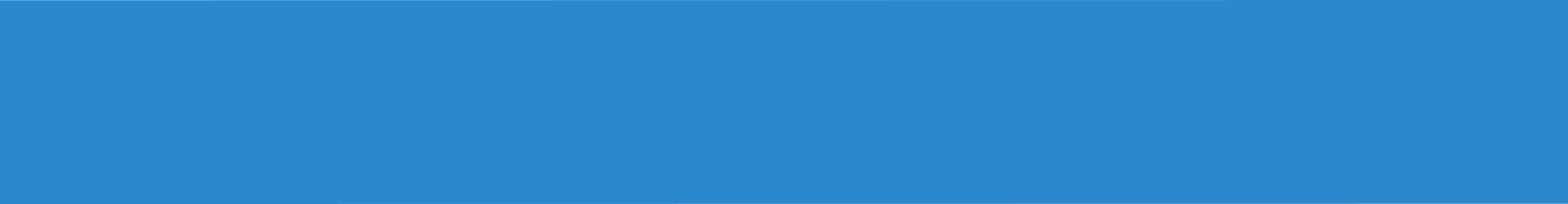 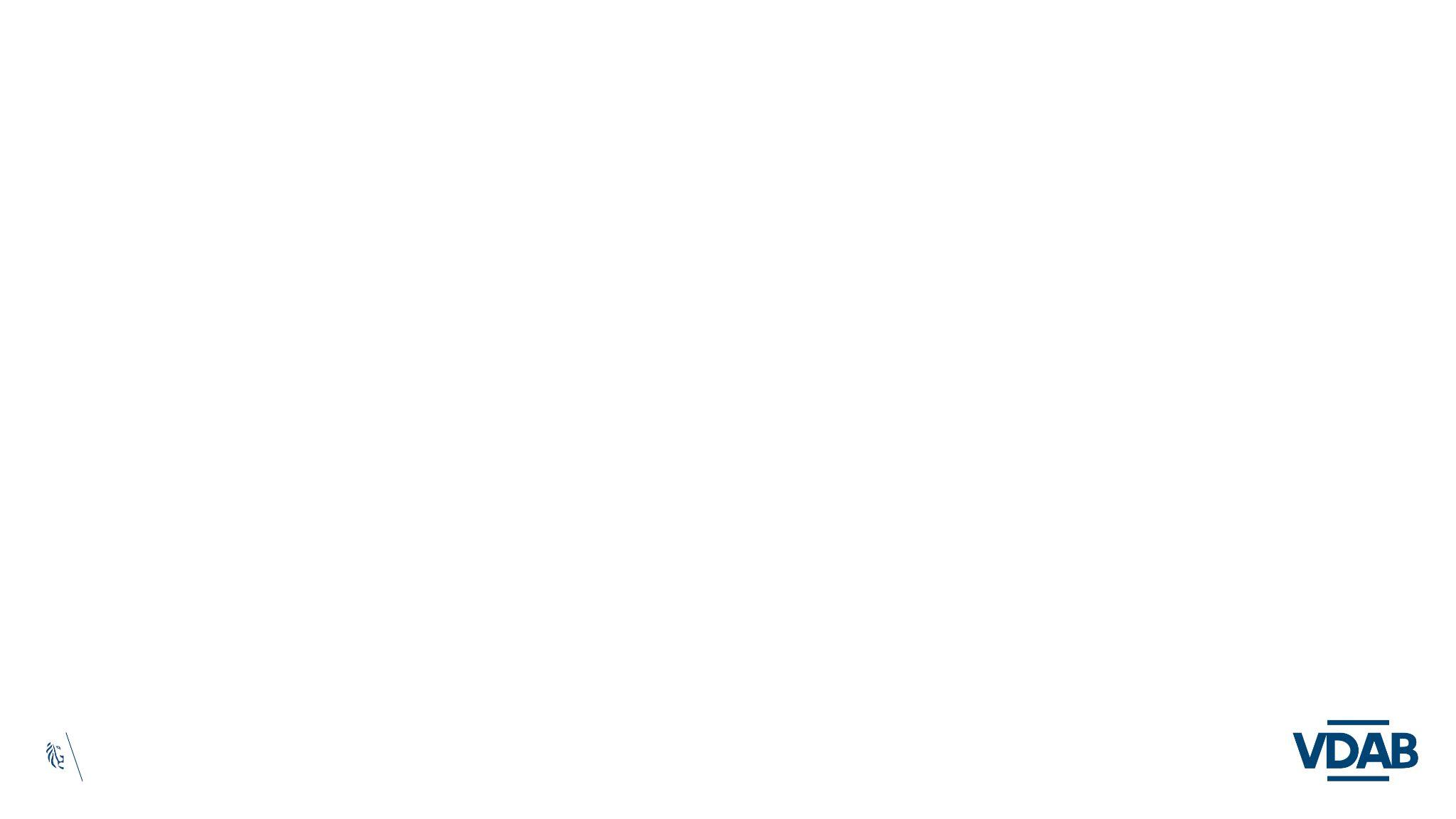 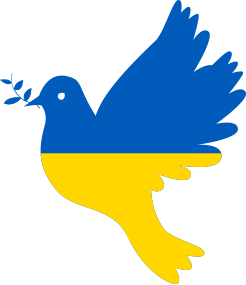 Success verhalen
Anna, VDAB bemiddelaar:
“De klant kwam vragen om ondersteuning bij het zoeken naar werk in de horeca en verkoop. Samen hebben we 12 sollicitatieopdrachten gevonden en uitgevoerd, waarop ze 3 positieve reacties van werkgevers heeft ontvangen. Tijdens onze gesprekken hebben we haar interesses en voorkeuren besproken, en hebben we oriëntatieoefeningen gedaan om te bepalen wat het beste bij haar past. Daarnaast heb ik haar wat sollicitatiecoaching gegeven en haar gemotiveerd om haar beste beentje voor te zetten.

Ik heb haar geadviseerd om naar de chocoladewinkel te gaan waar ze graag wilde werken, en haar aangemoedigd om zich goed voor te bereiden door het productaanbod te bestuderen. Op die manier kon ze haar interesse en kennis van de producten aan de werkgever tonen. En voilà, ze heeft de baan gekregen en mag binnenkort starten.”
13
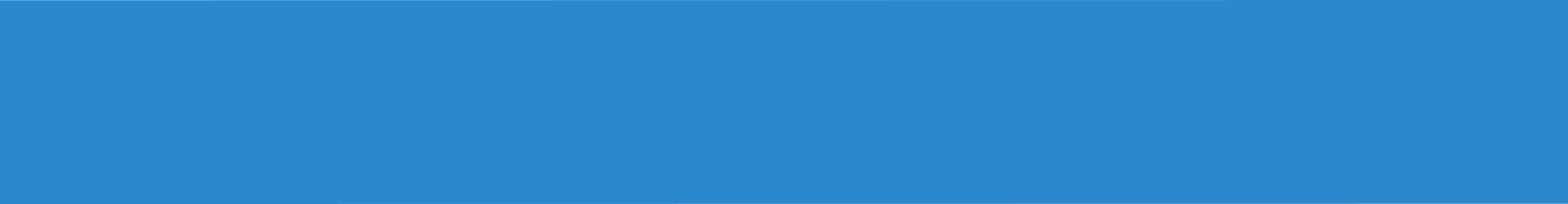 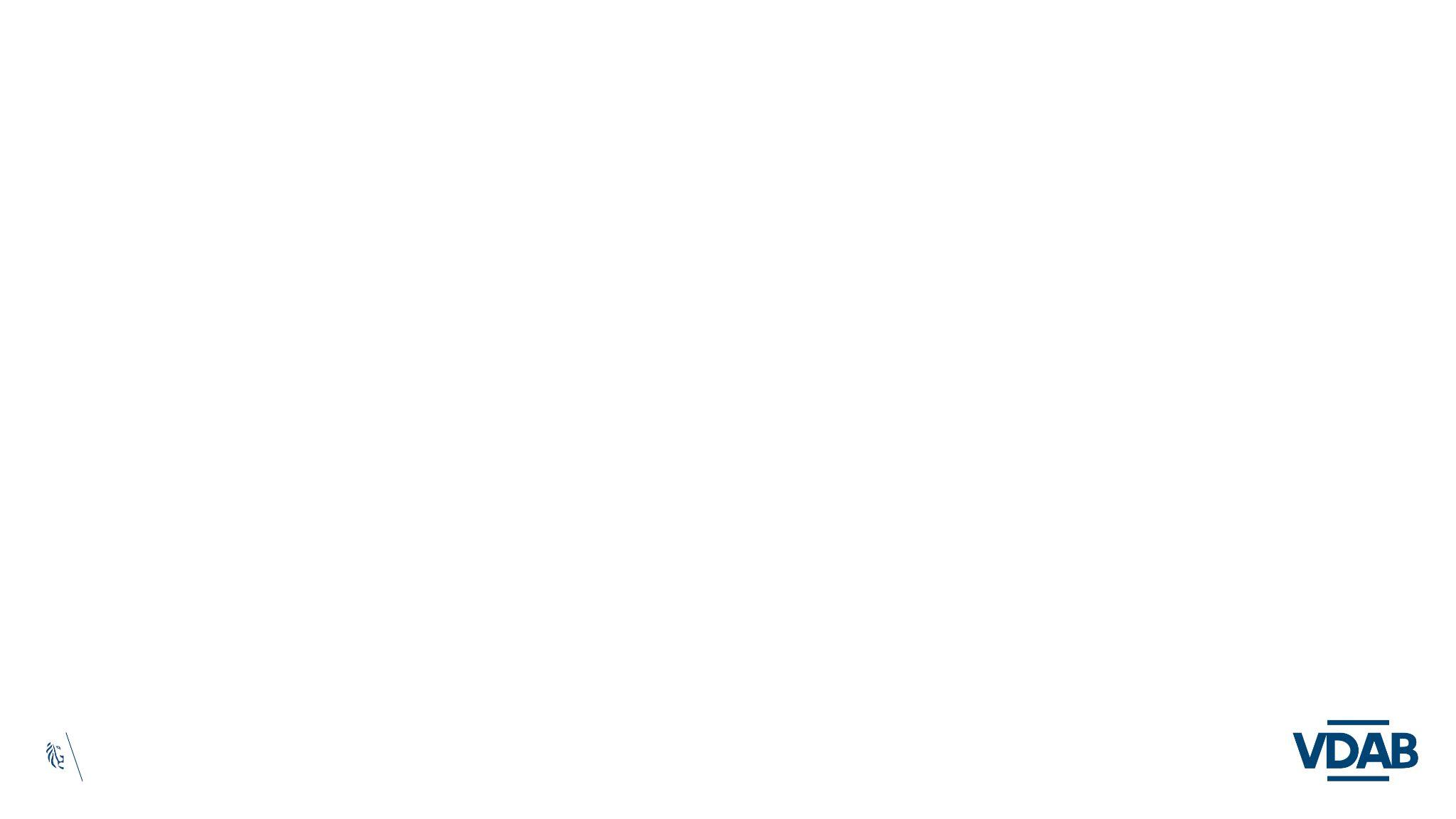 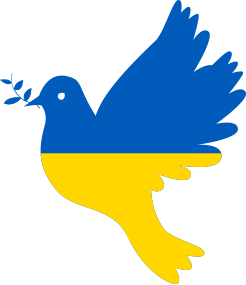 Success verhalen
“Een uiterst gemotiveerde werkzoekende uit Oekraïne.
Deze jonge man met een technische achtergrond zocht mijn hulp bij het vinden van een baan die bij hem paste. Samen vonden we de vacature voor een 'onderhoudsmechanicien', waarin hij zeer geïnteresseerd was. Hoewel hij niet de juiste ervaring had, vooral op het gebied van taalvaardigheid, beschikte hij over uitstekende technische vaardigheden. Het waren juist deze vaardigheden die de perfecte match vormden. Taalvaardigheid wordt vaak gezien als een grote hindernis voor Oekraïense werkzoekenden. Toch is dit probleem vaak op te lossen, zelfs bij functies waar taal belangrijk is. Toen de werkgever van de Oekraïense kandidaat vragen had over zijn taalvaardigheid, aangezien hij slechts beperkt Engels en een minimale kennis van het Nederlands had, heb ik contact opgenomen met haar. Ik vroeg of de handleidingen digitaal beschikbaar waren, wat het geval was. De Oekraïense kandidaat ontving deze handleidingen per e-mail en vertaalde ze allemaal, zodat hij de werking van elke machine goed begreep. De klant krijgt een kans om zijn vaardigheden te testen op het bedrijf: eerst een dag, dan een week-contract. Na een week mailt de klant: hij krijgt een contract! Communicatie met collega's gebeurde met behulp van een vertaal-app op zijn smartphone. Het is niet nodig dat een Oekraïense werknemer literaire werken in het Nederlands kan schrijven. Het is voor de job enkel belangrijk dat hij het benodigde Nederlands beheerst voor zijn werkzaamheden op de werkvloer ”.
Sophie, VDAB bemiddelaar:
14
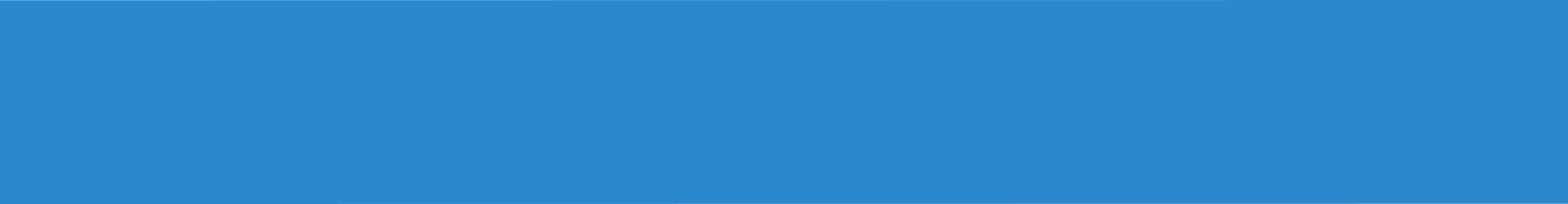 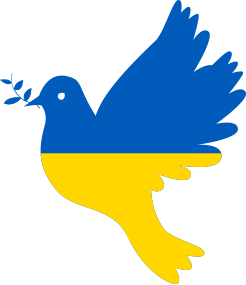 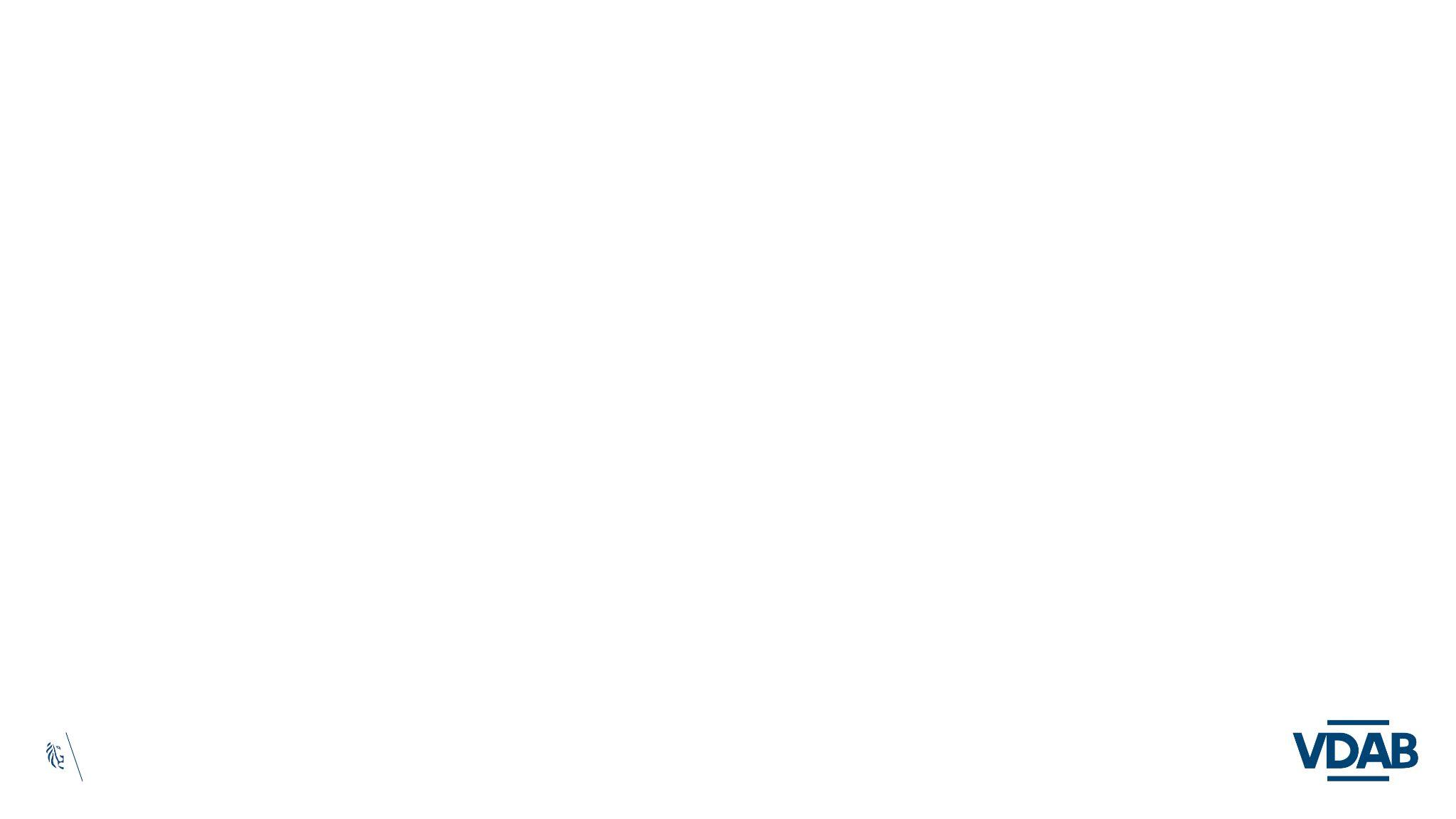 Success verhalen
Zalina, VDAB bemiddelaar:
“Mijn klant Tatiana werkte als bloemist en bekleedde de functie van hoofdmanager in een hypermarkt voor de verkoop van bloemen en kamerplanten in Oekraïne. In 2022 kwam ze naar België en wilde heel graag als bloemist aan de slag, maar maakte zich erg veel zorgen omdat ze slecht Nederlands sprak. Samen met haar hebben we een vacature voor een bloemist in Brugge gevonden, die haar erg aanspraak. Ik belde de werkgever, vertelde over haar werkervaring in Oekraïne en de werkgever wilde haar meteen uitnodigen voor een gesprek. Tatiana was erg van streek en begon sterk te twijfelen, omdat ze zich erg zorgen maakte over de taalbarrière. Ik adviseerde haar om het te proberen en het te zien als een avontuur en ervaring in het afleggen van sollicitatiegesprekken. Zoals bleek, waren haar zorgen ongegrond. Na het gesprek met de werkgever kreeg ze meteen een contract aangeboden. Op dit moment is ze bezig met het openen van haar eigen bloemenwinkel.”
“Na een afwijzing vanwege beperkte kennis van het Nederlands tijdens het sollicitatiegesprek van mijn klant Iryna, kon ik de werkgever overtuigen om haar een proefdag te laten doen. Het resultaat: een vast contract bij Bpost.”
15
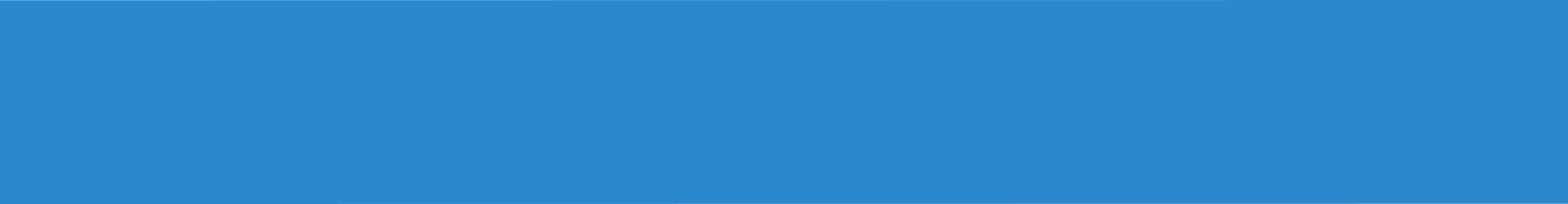 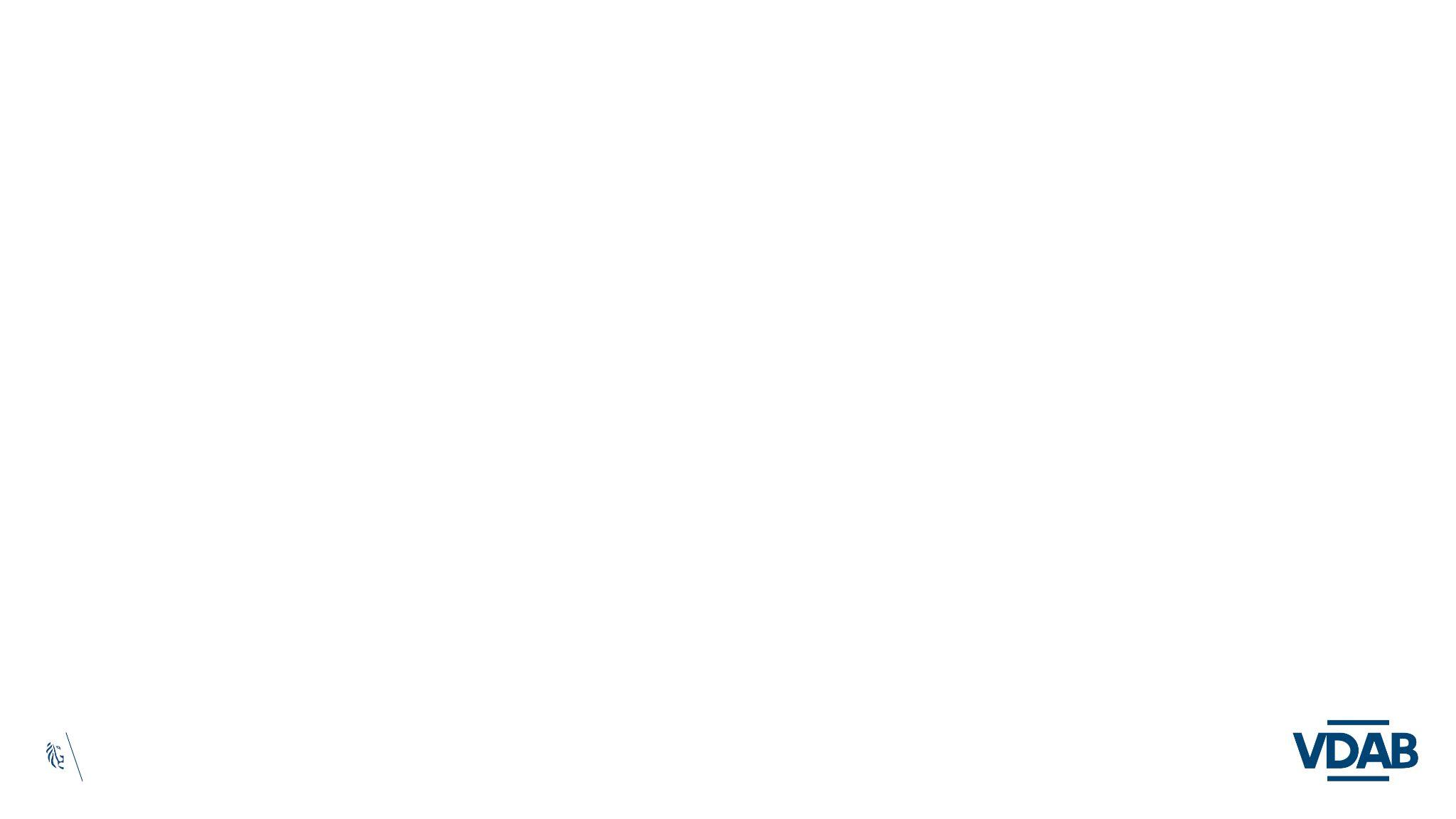 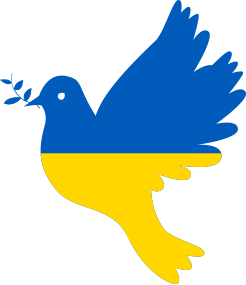 Met welke uitdagingen worden we geconfronteerd:
-        Teleurstellingen die mensen ervaren
-        Onrealistisch jobdoelwit
-        Geen specifieke erkenning van het diploma
-        Het volgen van een opleiding is niet altijd haalbaar
-        Onzekerheid (het statuut “Tijdelijke bescherming” is tot maart 2025, wat dan?)
-        Lange wachttijden door groot aantal mensen
16
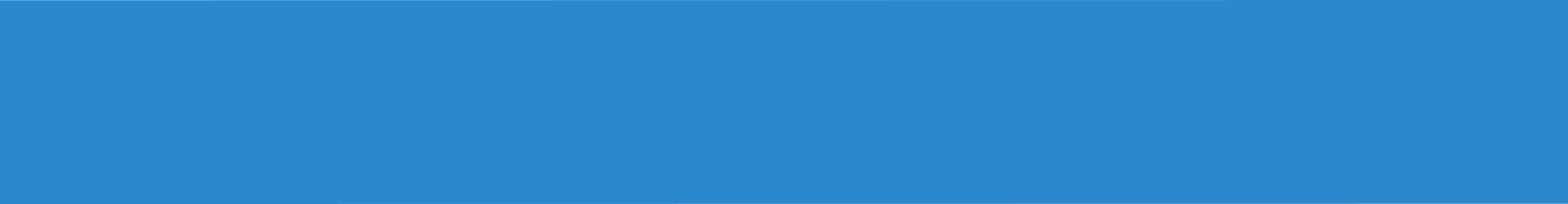 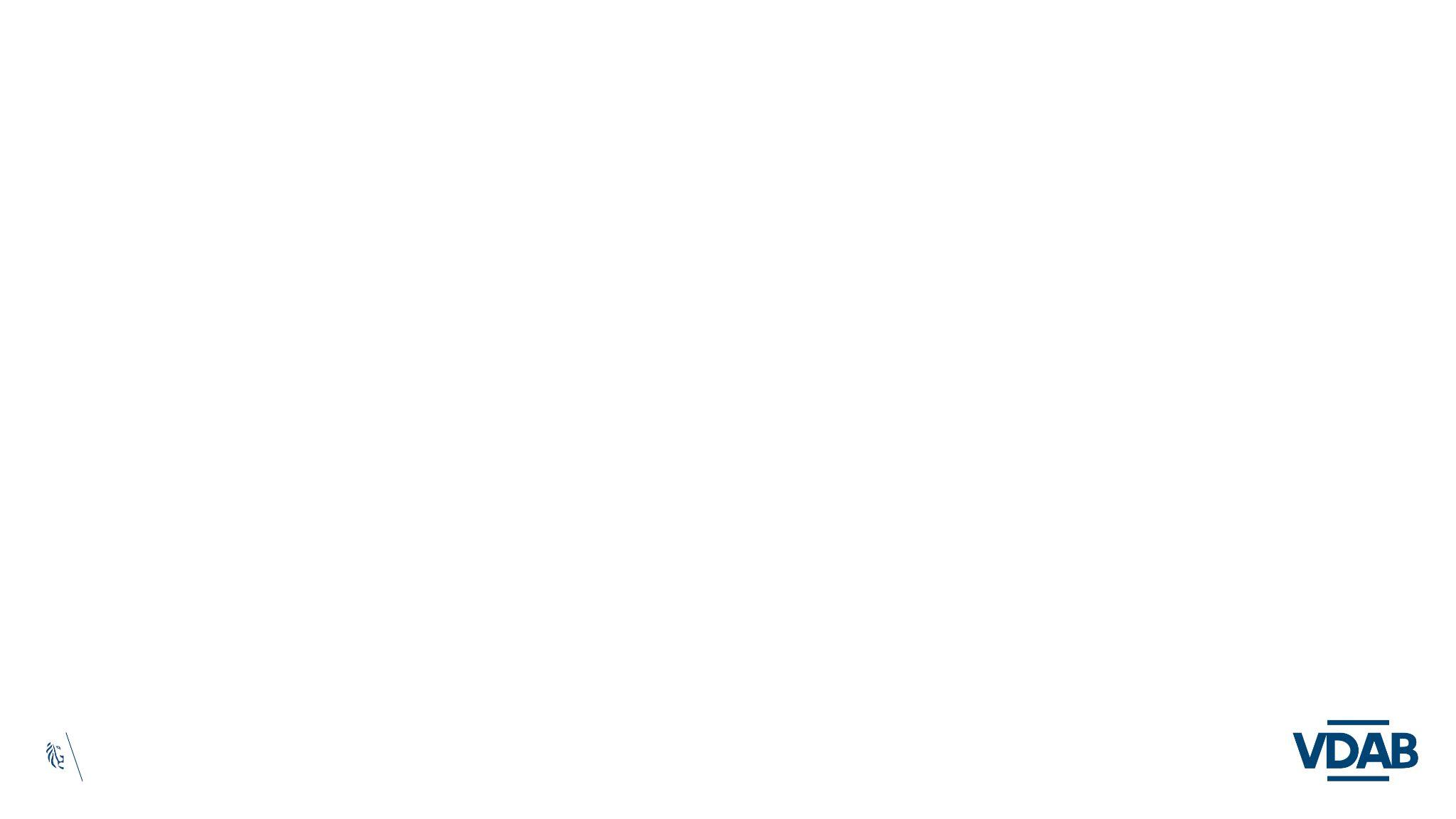 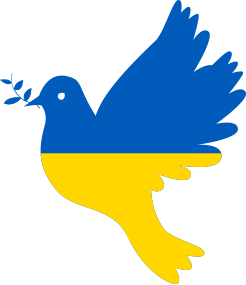 Hoe proberen we het op te lossen:
Collectieve infosessies
Zitdagen bij het OCMW
Samenwerking met partnerorganisaties
Jobdagen
Verschillende projecten samen met de werkgevers 
Uitwisseling van ervaringen
Expertise
17
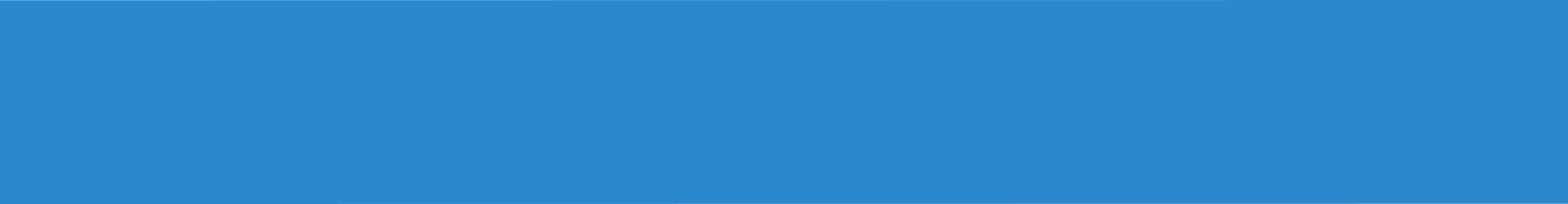 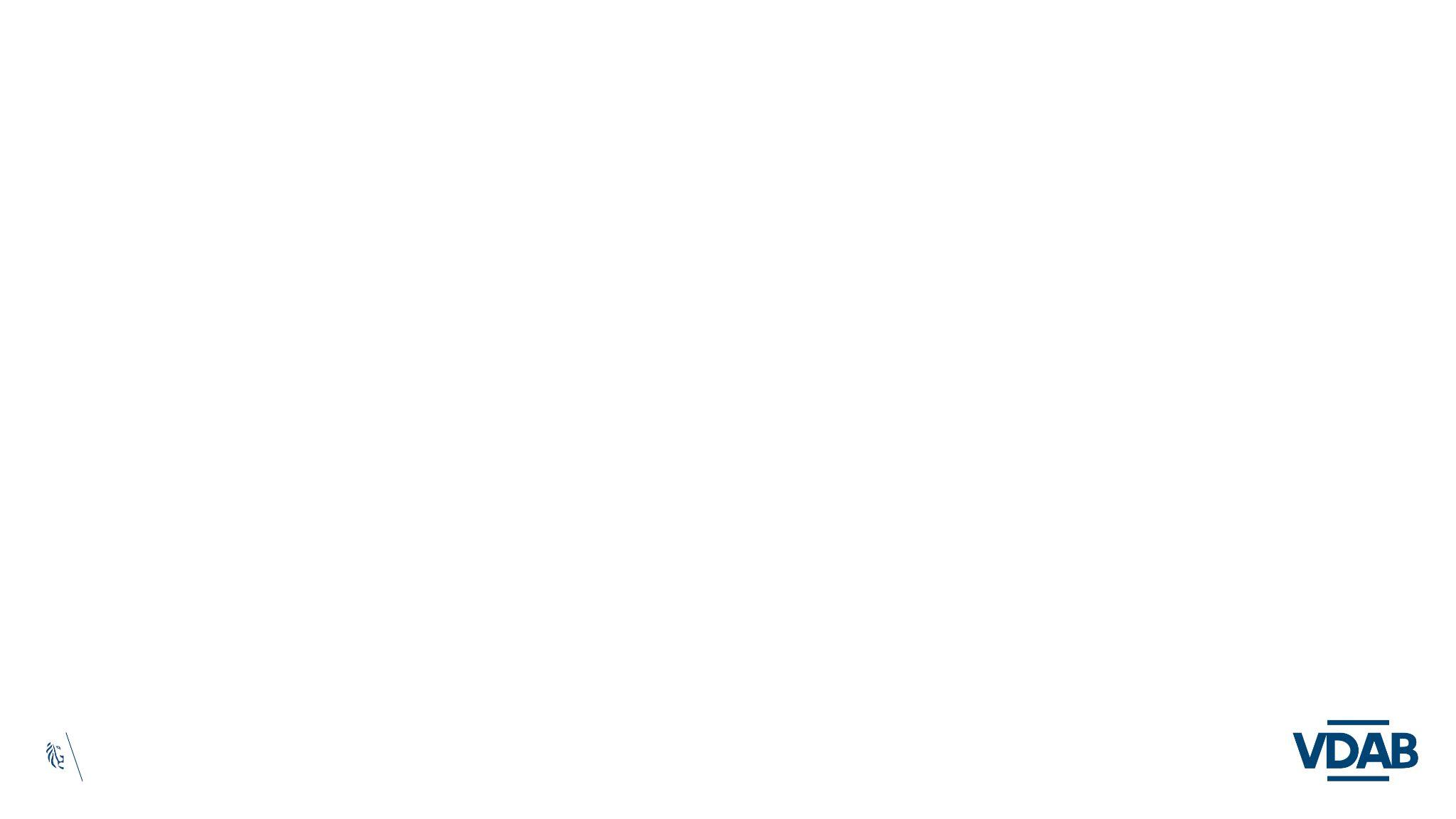 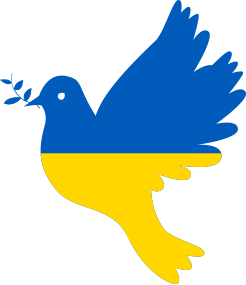 Vragen?
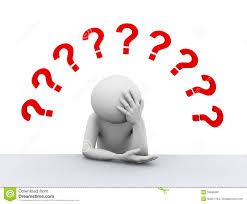 18
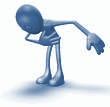 BEDANKT!